Home and Community Based Settings – Individualized Supports Waiver (ISW)
Division of Senior and Disabilities Services
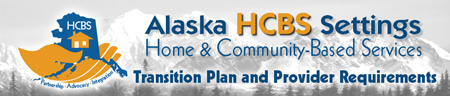 Background – How did we get here?
SDS began reviewing settings self assessments submitted by providers in 2016
SDS focused primarily on a representative sample which included residential and non-residential settings
SDS worked simultaneously to build new programs under the Senate Bill 74 initiative:  Community First Choice(CFC) and Individualized Supports Waiver(ISW)
Provider Certification and Compliance shifted focus to determine settings compliance for providers of ISW
Who Needs to be Settings Compliant?
Existing settings must be compliant by March of 2019
Any new programs, such as ISW and CFC, must demonstrate compliance before offering any new waiver service or billing Medicaid.
Under ISW, any entity offering pre-employment, supported employment, Day Habilitation, or Supported Living (in provider owned or operated environments) through the Individualized Support Waiver is subject to a setting assessment and must become settings compliant.
Who are ISW Providers?
Providers already certified under the Individuals with Intellectual and Developmental Disabilities (IDD) Waiver
Providers desiring to add ISW services to their service array
Attempting simple and streamlined processes to ease into a new waiver type
What is Compliance?
Compliance with the Settings Final Rule requires changing the way some services are provided. 
 Individuals have certain rights guaranteed to them when receiving services funded by Medicaid.  
Compliance simply means your setting is fully in alignment with setting rules. 
SDS Provider Certification and Compliance Unit works with you and makes final determination.
What is Remediation?
“Remediation” is the process of curing a finding.
“Finding” is an identified practice that does not currently meet the conditions in the rule.  
“Remediation Plan” contains these items:
Identified cure for each finding
Target date the cure will be completed
Person(s) responsible for the actions in the plan
Type of evidence provided to demonstrate compliance
Target date evidence of cure will be provided
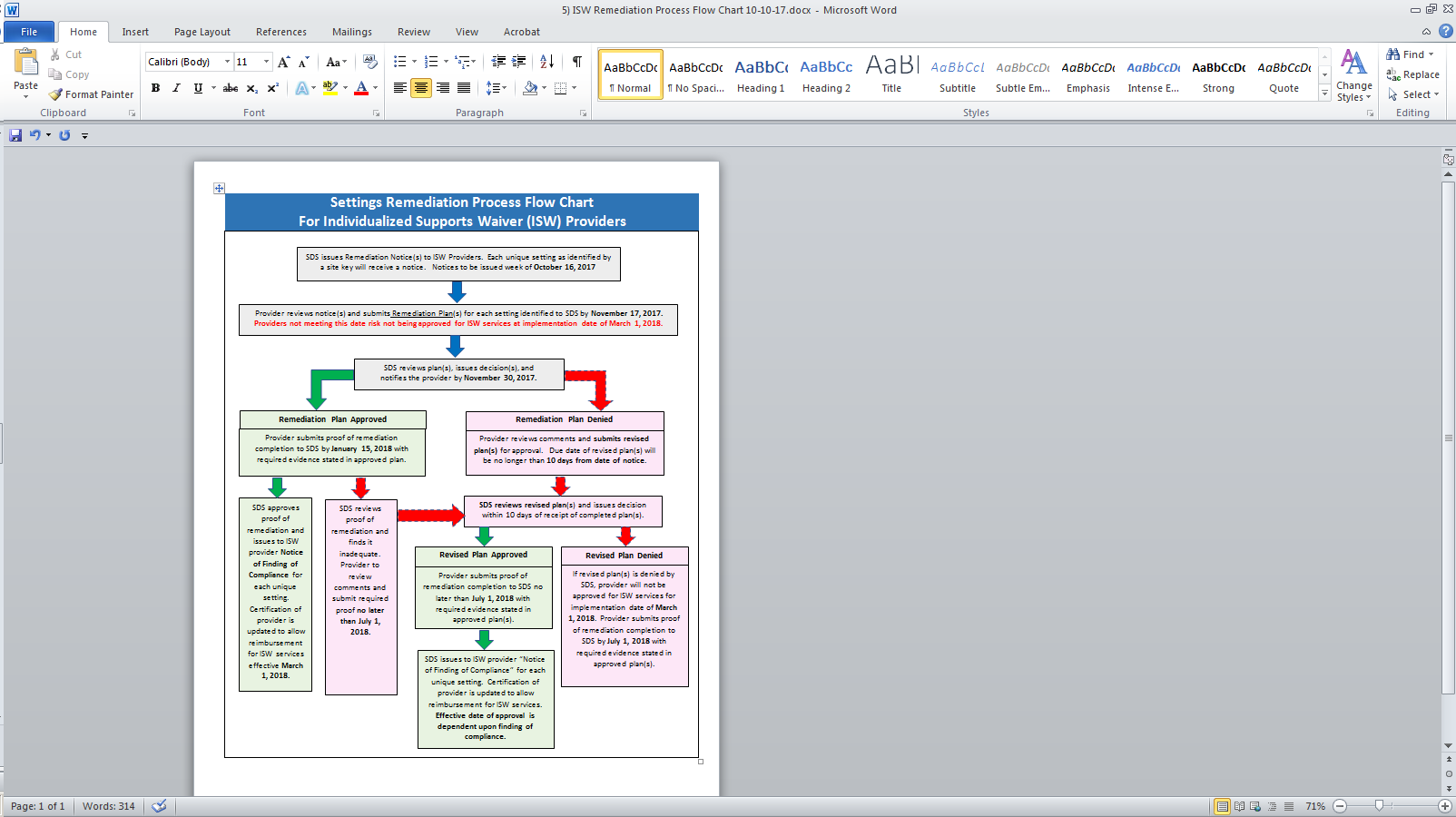 Alaska HCBS Settings Website
Refer to our resource pages for letter and remediation examples!


http://dhss.alaska.gov/dsds/Pages/transitionPlanHCBS/resources.aspx


http://dhss.alaska.gov/dsds/Pages/transitionPlanHCBS/HCBStransition.aspx
Questions?
Please contact:  
Karren Pack, Provider Certification and Compliance Unit
(907) 269- 6067
For specific questions regarding your site visit or setting review

Lynne Keilman-Cruz, Chief of Quality
(907) 269-5606
For questions regarding ISW initiative

Jean Findley, Policy Unit
(907) 465-3186
For questions regarding the Transition Plan